TPM CIRCLE NO :- 01
ACTIVITY
KK
QM
PM
JH
SHE
OT
DM
E&T
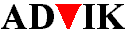 KAIZEN  IDEA SHEET
P15
TPM CIRCLE NAME:  Achiever
LOSS NO. / STEP
DEPT :- MACHINE  SHOP
RESULT AREA
P
Q
A
C
D
S
M
CELL:- CBS
CELL NAME:- A247 BKT
MACHINE / STAGE :-  SPM A1/B1
OPERATION  :-  DRILLING
KAIZEN THEME – To Eliminate Id 9.7 Undersize problem in bkt
IDEA – Tool design change
BENCHMARK
20
COUNTERMEASURE:- Tool geometry change From End Mill to Hole mill type and size Increase from 9.767 to 9.810mm
Problem present status-After changing New tool Observe Undersize or Go gauge Tight
TARGET
0
KAIZEN START
19/09/2016
TDC
19/10/2016
KAIZEN FINISH
15/10/16
TEAM MEMBERS  :1,DYP,SANTOSH.SAKET,NAVNANTH
DIA 9.7 DRILL-Hole mill geometry with size 9.810 mm size
DIA 9.7 DRILL-End mill geometry with size 9.767mm size
BENEFITS :-
Defect elimination
KAIZEN SUSTENANCE
Before
After
WHAT TO DO. Check guard on slide
HOW TO DO:-. Add check point in sheet.
FREQUENCY : Daily.
WHY - WHY ANALYSIS :- 
Why1 :- Dia9.7 UNDERSIZE.
 why2:-  Actual Drill size is 9.767mm
Why3 :- Tool size is wrong and geometry is wrong
RESULT :- Dia9.7 Undersize defect eliminated
ROOT CAUSE :-Weak tool design
REGISTRATION NO. & DATE :
SCOPE & PLAN FOR HORIZONTAL DEPLOYMENT
REGISTERED BY :- Santosh Wakchaure.
SR.
NO.
CELL
TARGET
RESPONSIBILITY
STATUS
MANAGER’S SIGN-D.Y.Pawar.
1
nil